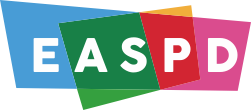 The Opportunities and Barriers of Different Employment Models for Persons with DisabilitiesEASPD Study 2019
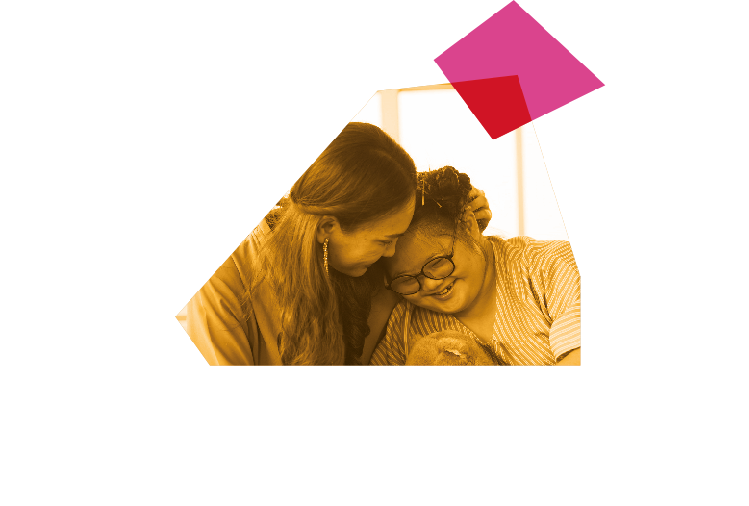 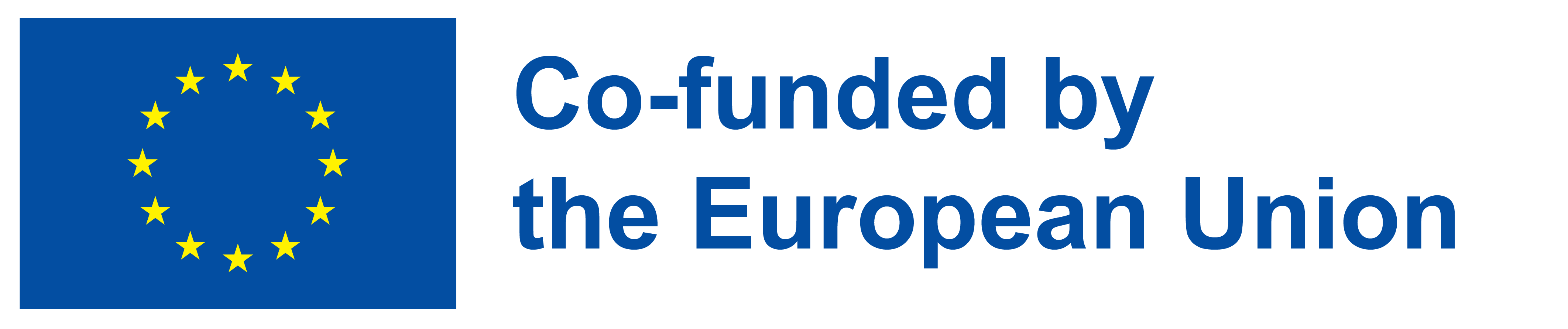 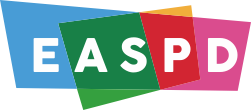 Research by Prof Steve Beyer for EASPD, 
but not an EASPD Position!
Literature Review: 12.373 articles, active labour market programmes, focusing on persons with a disability and case study reports from EASPD members from Germany, Spain, Greece, Austria and the UK

Some of the Models identified:
Social Enterprise & Social Firms/Inclusive Enterprises
Sheltered Employment/Occupation Centres
Supported Employment & Individual Placement with Support
Supported Apprenticeships & Internships

Social Economy make up most of these Models!
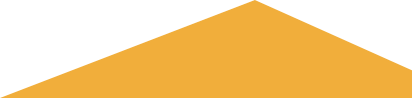 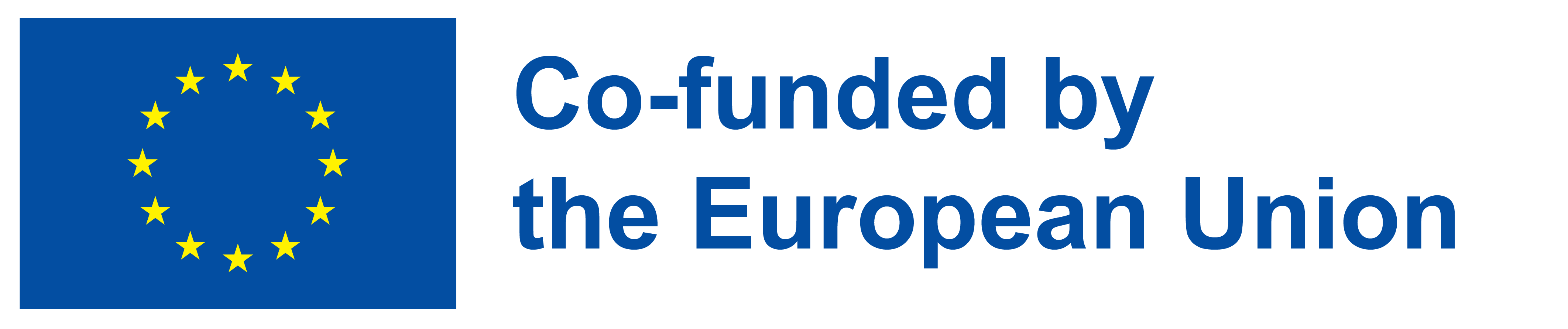 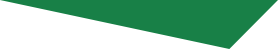 Sheltered Employment
Sheltered workshops can be placed on this spectrum ranging; Intermediary focus, ‘traditional’ programme (traditional largely on-site work) to Strong focus, with significant transition rates (transitional models, with a strong focus on moving people into the open labour market. 
Still predominant model in many countries
Occupation Centres
Having a work occupational focus, but with wider goals than paid employment and income generation. These may be health or therapeutically related. 
The status of people may vary legally: welfare benefit recipients, trainees,  patients
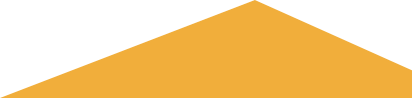 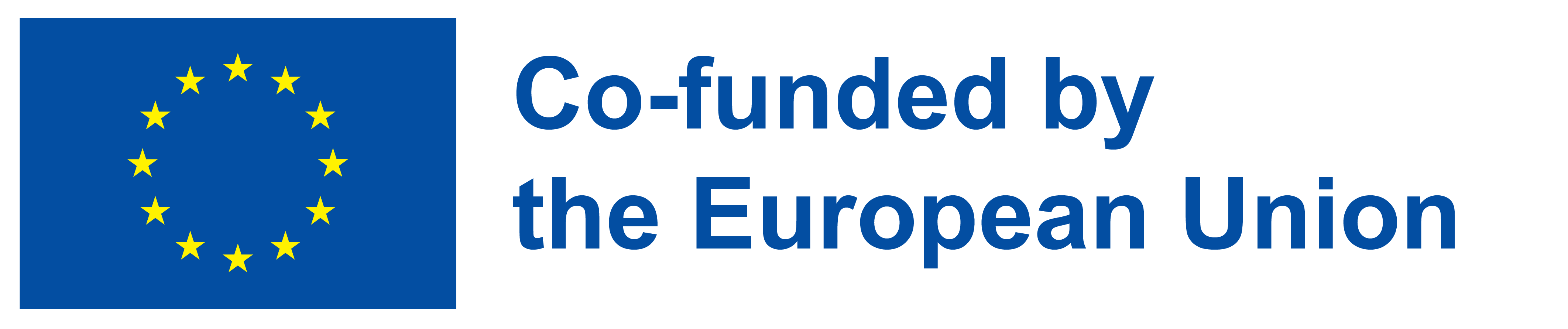 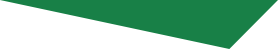 Sheltered Employment & Occupation Centres
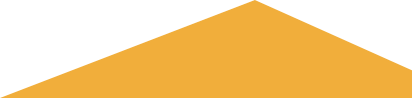 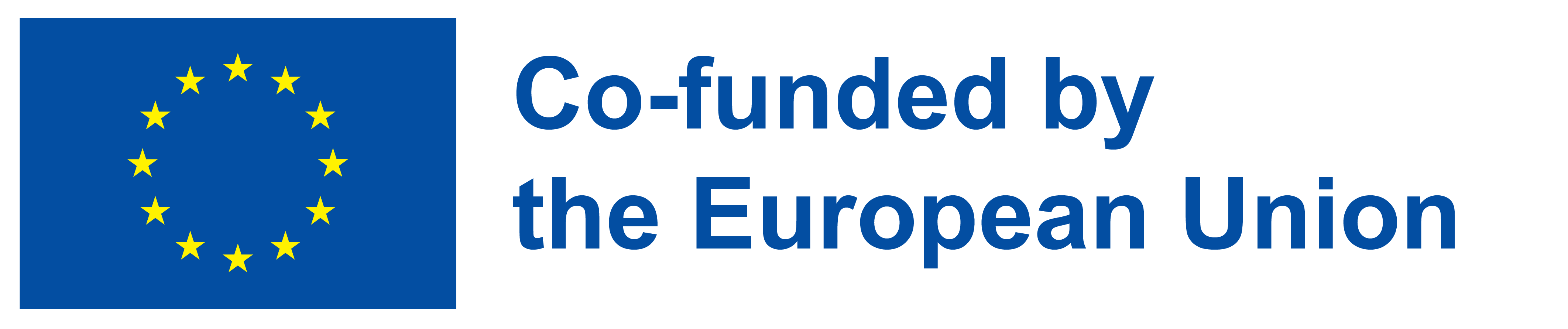 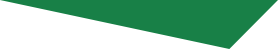 Supported Employment
Paid work where individuals receive going rate for the job, with same wages, terms and conditions as other employees
Job matched to person, in ordinary businesses 
Employees receive on-the-job and ongoing support from a Job Coach or an equivalent role
Individual Placement and Support
IPS supports people with severe mental health difficulties into employment
It involves intensive, individual support, a rapid job search followed by placement in paid employment, and time-unlimited support in and out of the workplace for both the employee and the employer
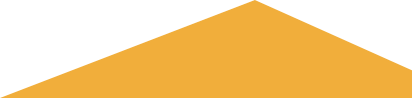 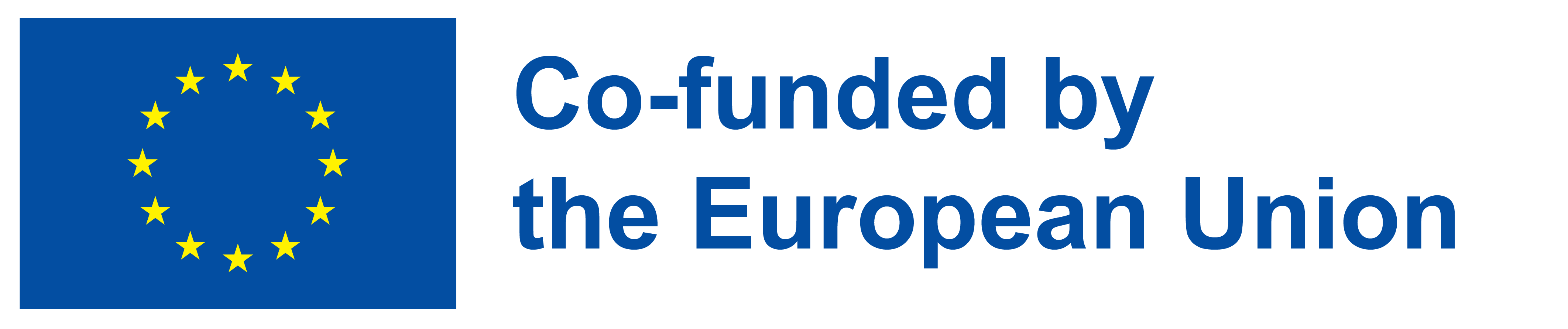 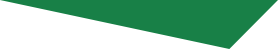 Supported Employment & Individual Placement and Support
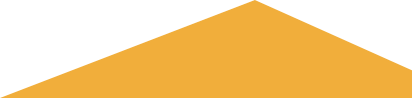 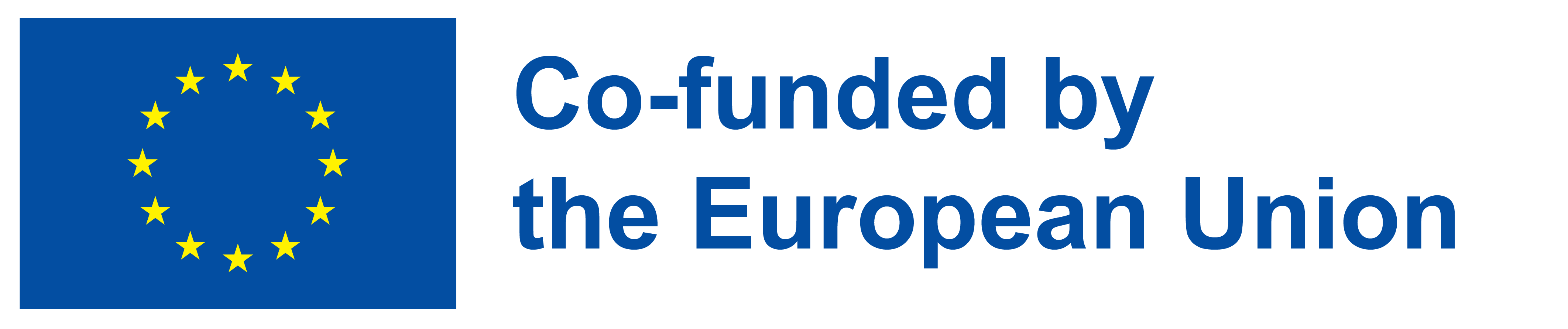 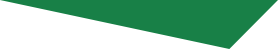 Social Firms/Inclusive Enterprises
Provide goods, services, and livelihoods hiring people with disabilities as equal workers

They engage people in the value chain of companies as suppliers, distributors, and retailers

Between 30%-80% of the workforce will be people with a disability

People are paid at legally mandated salaries and receive long-term contracts

Structured as a for-profit or non-profit organisation and may take a number of forms
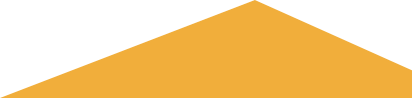 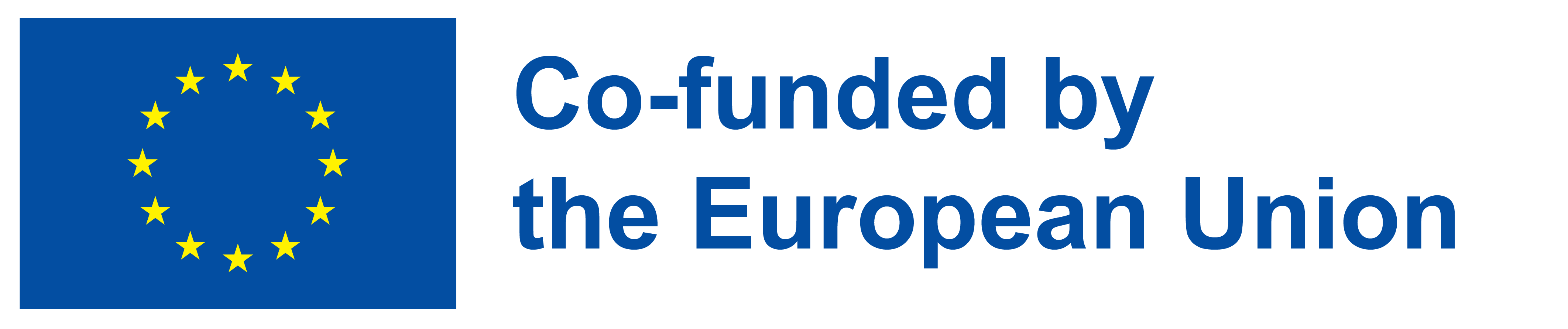 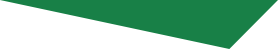 Social Firms/Inclusive Enterprises
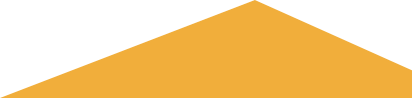 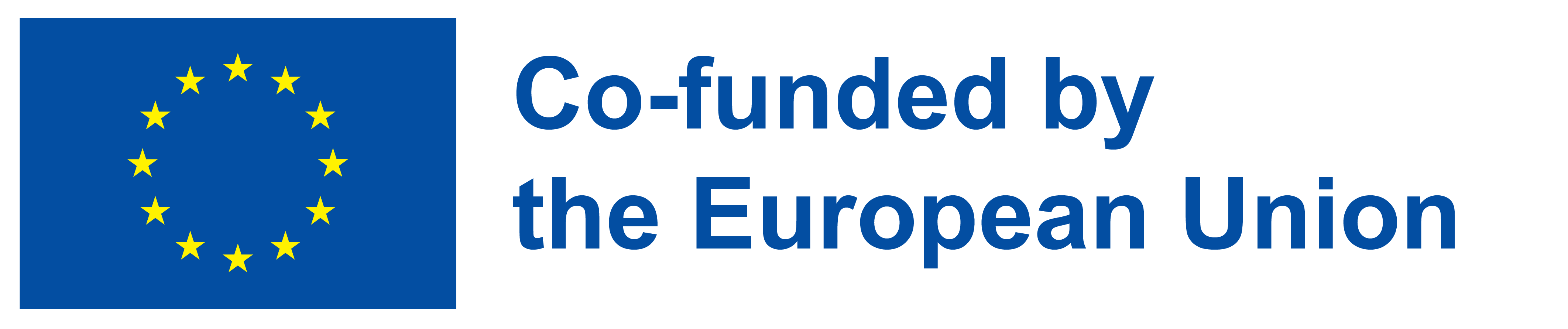 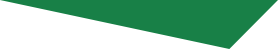 Supported Apprenticeships
In an apprenticeship, a disabled person would spend time between learning in an education establishment and training in a company. 
The person will have a contract with the company and get paid for their work. 
At the end, the person would receive a qualification and a longer-term contract
Supported Internships
A course where a young disabled person spends time working in a host employer’s business, with regular out-reach educational input from a school or college
They may have job coach support while at work
They will gain a job at the end with their host employer or another business.
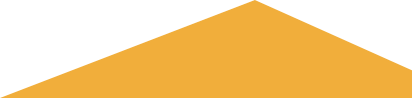 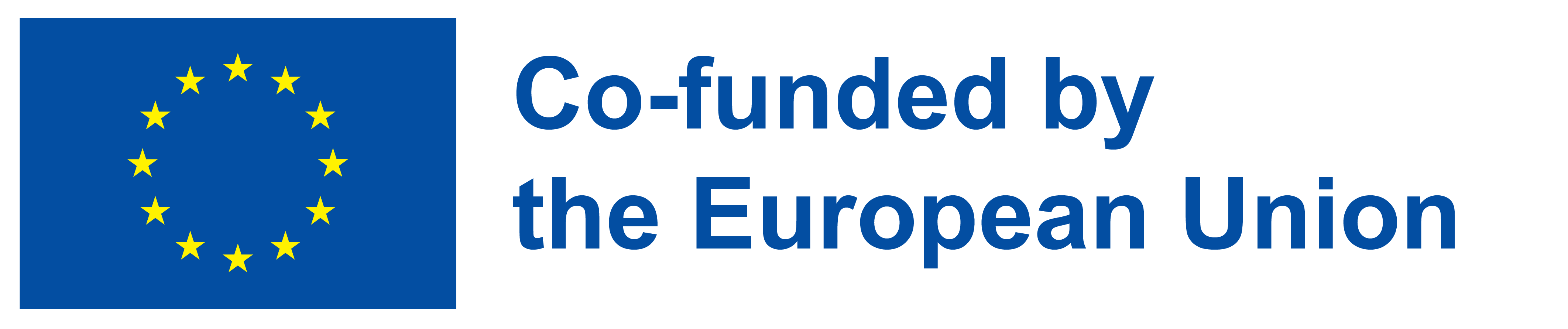 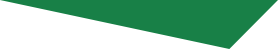 Supported Apprenticeships & Internships
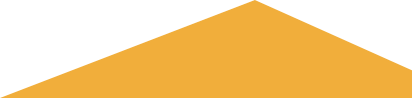 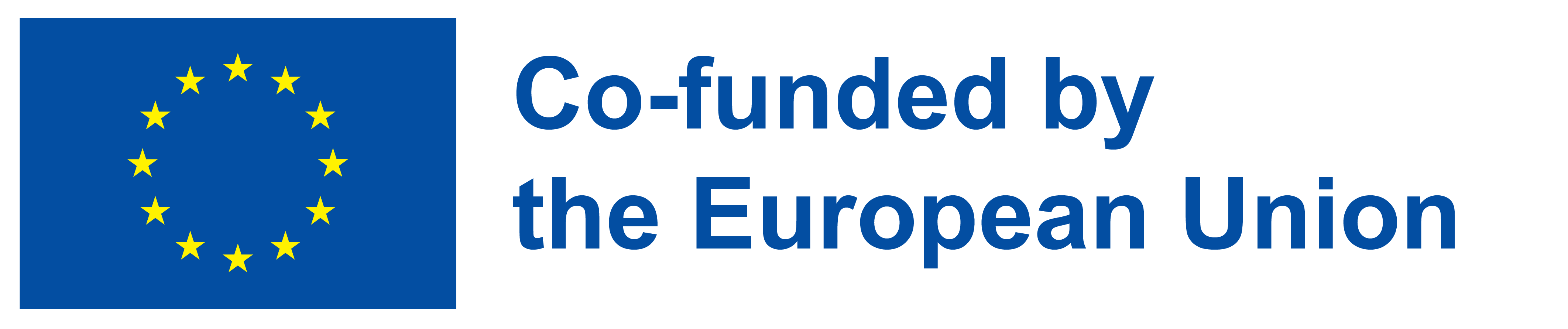 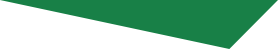 Factors that help or hinder model effectiveness
Systems to assess and classify disability can still stop some people with a disability from pursuing employment or accessing support

Inflexible welfare benefit payments, and preferential access to retirement benefits, can hinder people leaving sheltered workshops to enter the open labour market

Lack of availability of Supported Employment, and lack of integration of Vocational Rehabilitation, Sheltered Workshops and Supported Employment can hinder people moving from rehabilitation and sheltered work to the open labour market

Pressures on private providers can lead to “creaming” people with lower levels of disability into their service. It maximises productivity and can marginalise people with higher levels of disability from work

In some States, people classified as needing significant support to find a job are not able to access employment support at all.
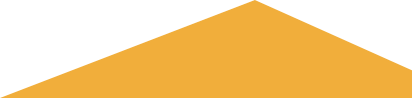 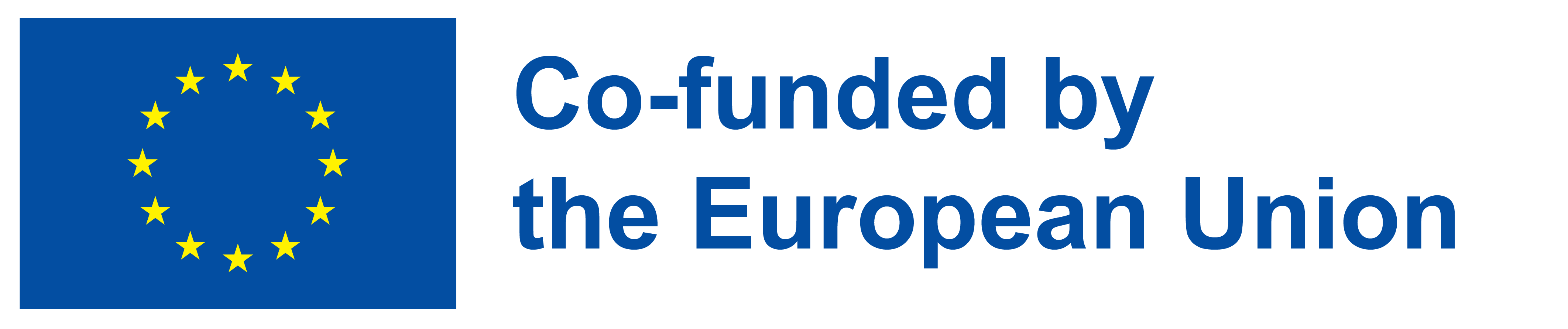 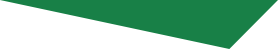 Main Conclusions of Study
Direction of travel is clear- open labour market options need to be part of the future if relevant rights-based aims are to be achieved:
European Pillar of Social Rights, Chapter 1 and principle 17
UN Sustainable Development Goals 1 “Ending poverty in all its forms,” and 8 “Decent Work and Economic Growth” 
Article 27 of the UN Convention on the Rights of Disabled Persons

At the macro-scale there has been a shift in investment towards the inclusive labour market. The transition to individual open labour market jobs remains modest.

For people with autism, intellectual disability or mental health condition, a shift towards individually matched jobs, with skilled in-work job coaching, has increased their options for employment and their outcomes
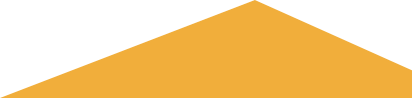 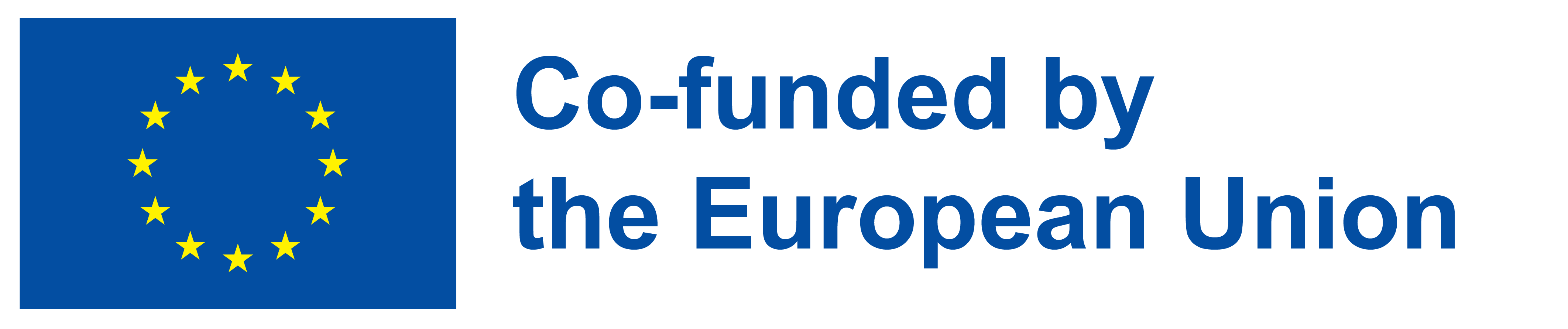 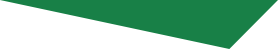 Thank you for your attention!
Any questions?
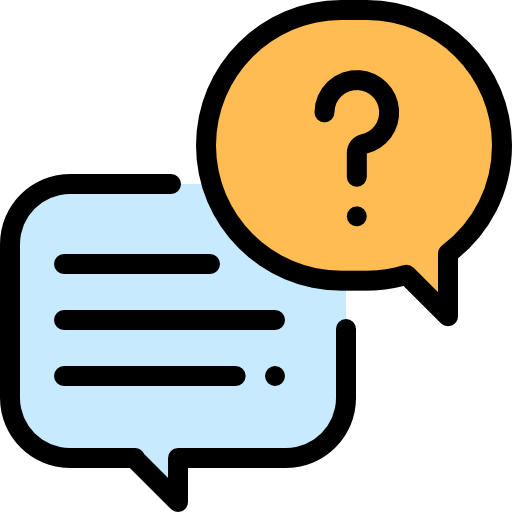 www.easpd.eu
@easpdbrux
@EASPD_Brussels
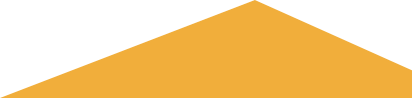 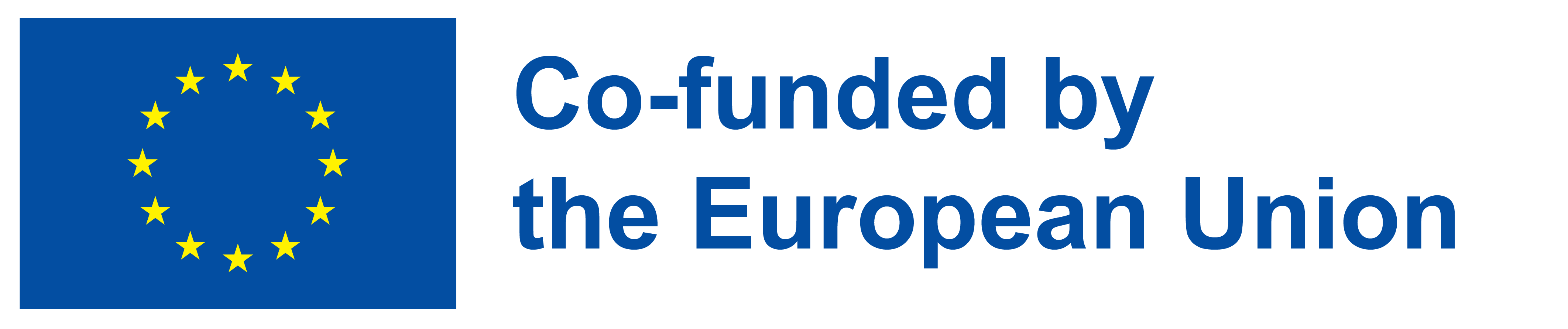